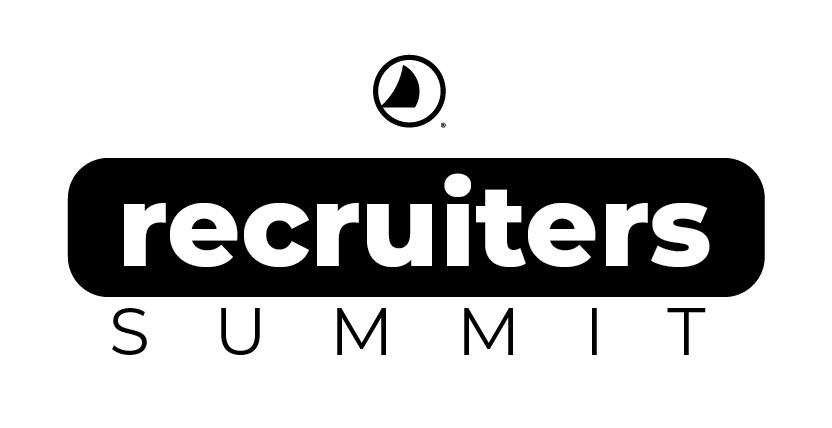 WELCOME!
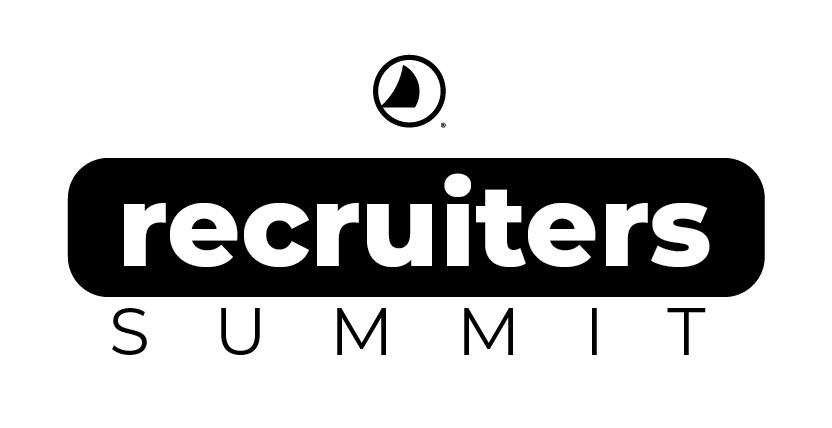 WELCOME!
Session 1 
Starting at 4:00
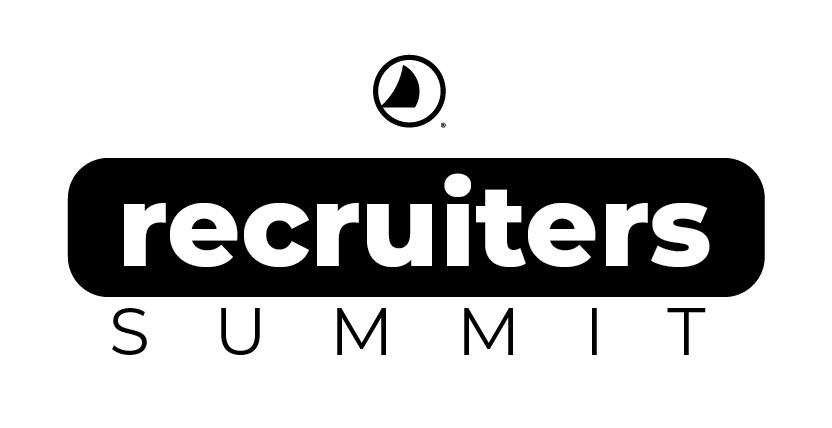 Katie Greiner
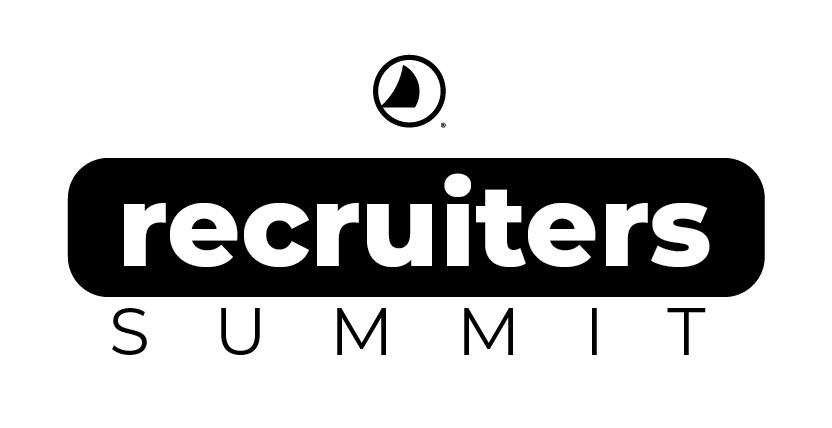 We are glad you are here!
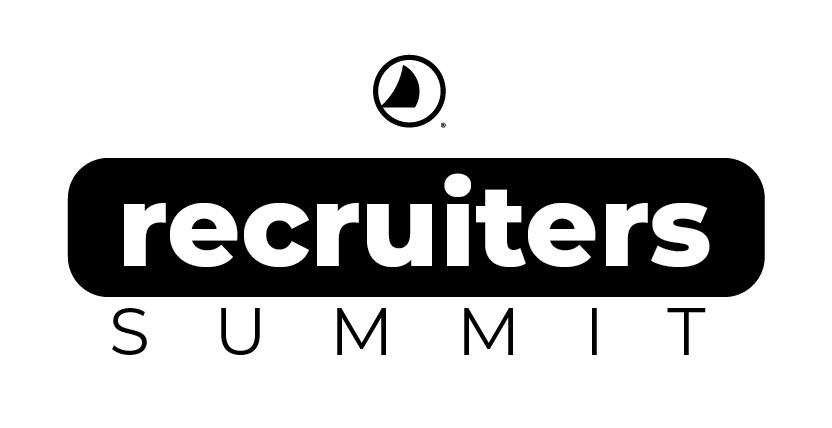 Summit Schedule
& Participants
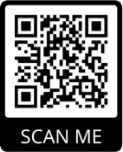 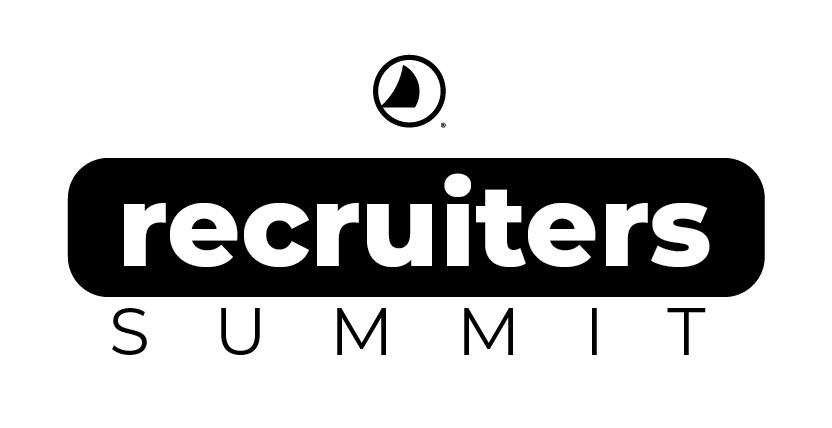 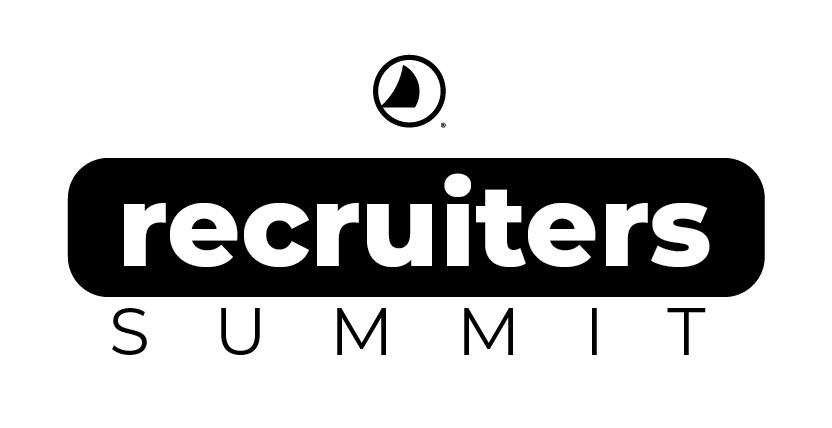 Caleb Zehr
(He is filming and taking photos!)
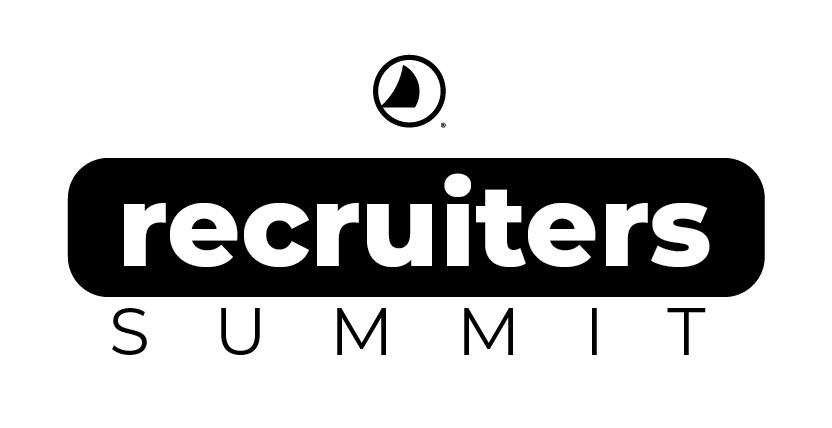 Covid and this Summit
Red Dot – Distance Please
Yellow Dot – Cautious Please
Green Dot – Hugs & Handshakes are cool
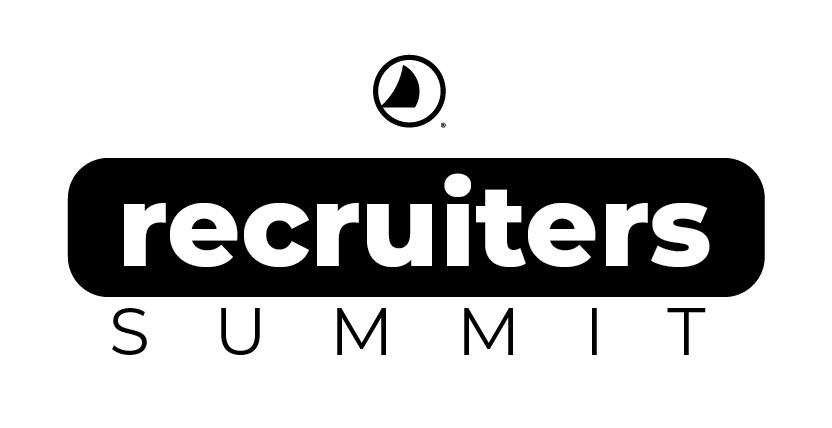 Pray
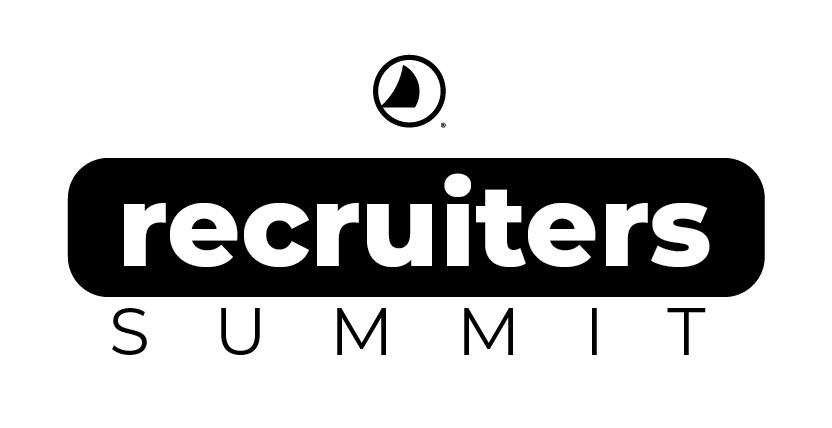 Mark Heffentrager
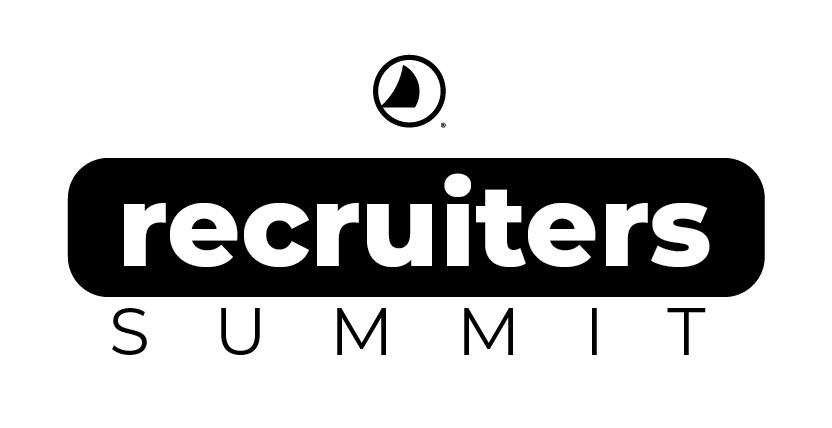 Introductions
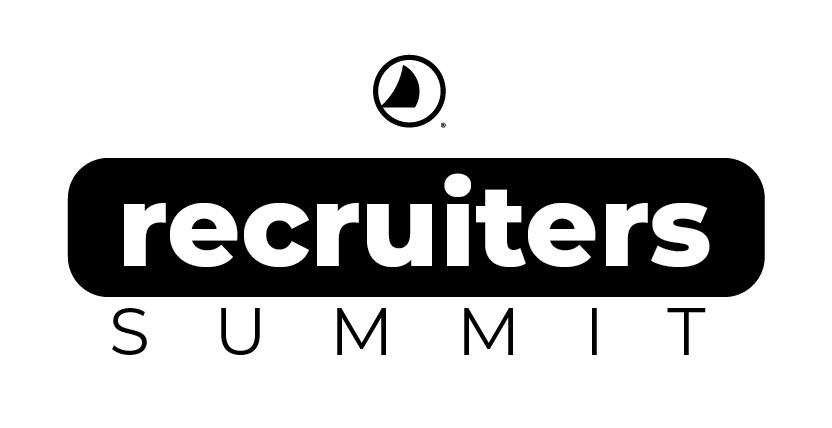 Share
(In 15 seconds)
1.Your Name
2. Where you live
3. Your Navigator role & Mission or City
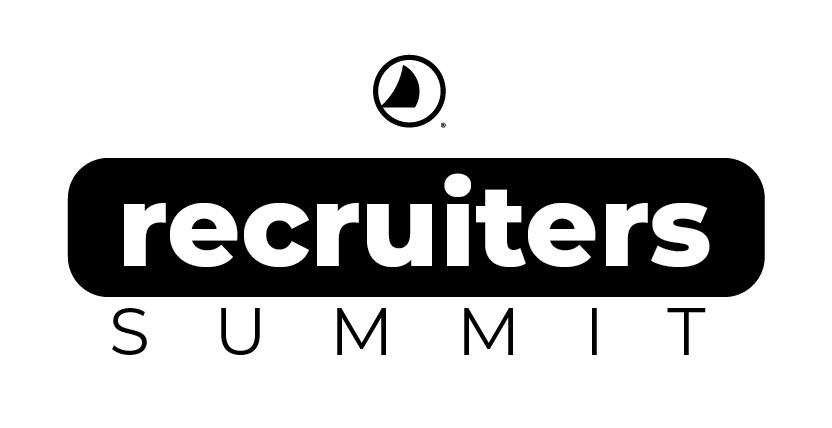 Mike Jordahl
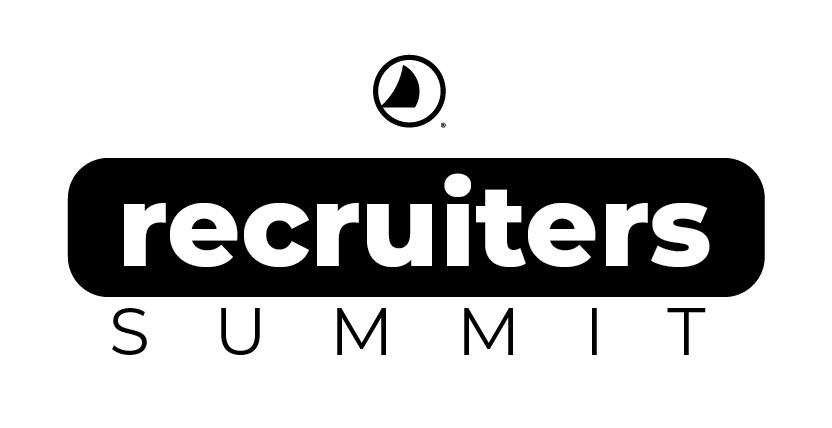 Why?
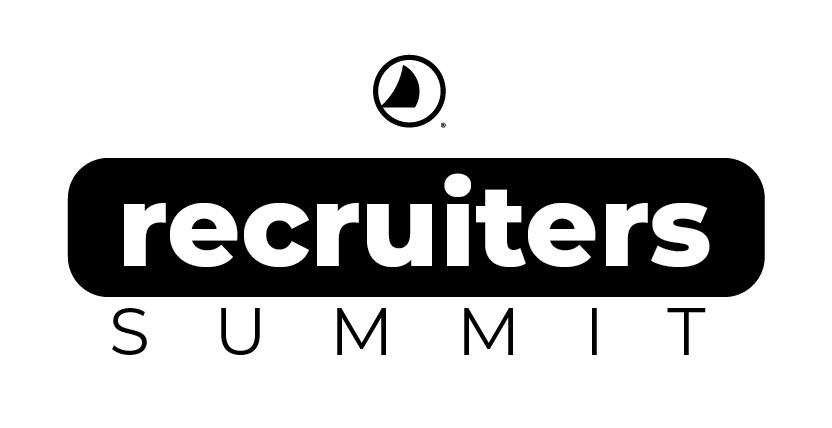 Matthew 28:18-20
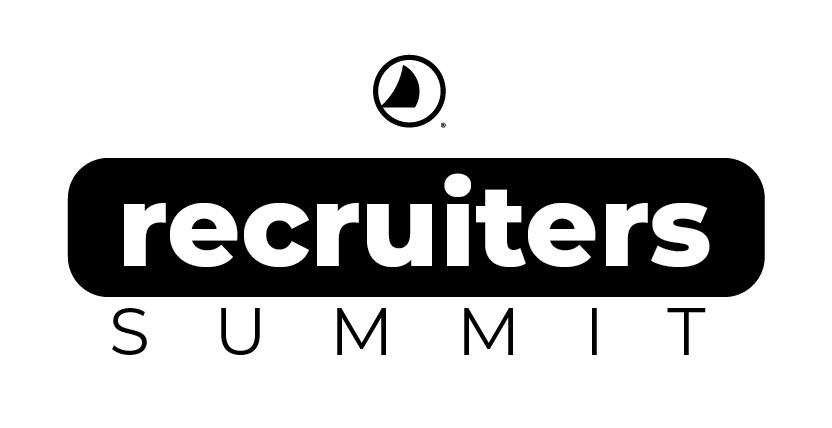 Matthew 28:18-20
And Jesus came and said to them, “All authority in heaven and on earth has been given to me. Go therefore and make disciples of all nations, baptizing them inb the name of the Father and of the Son and of the Holy Spirit, teaching them to observe all that I have commanded you. And behold, I am with you always, to the end of the age.”
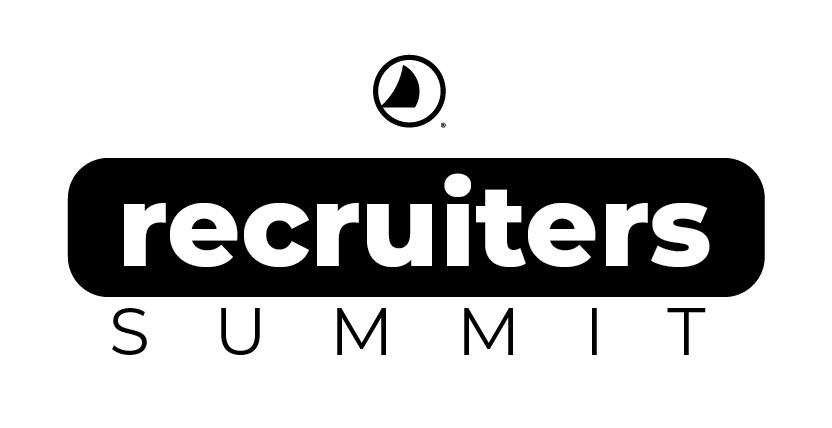 Matthew 28:18-20
is still not accomplished.
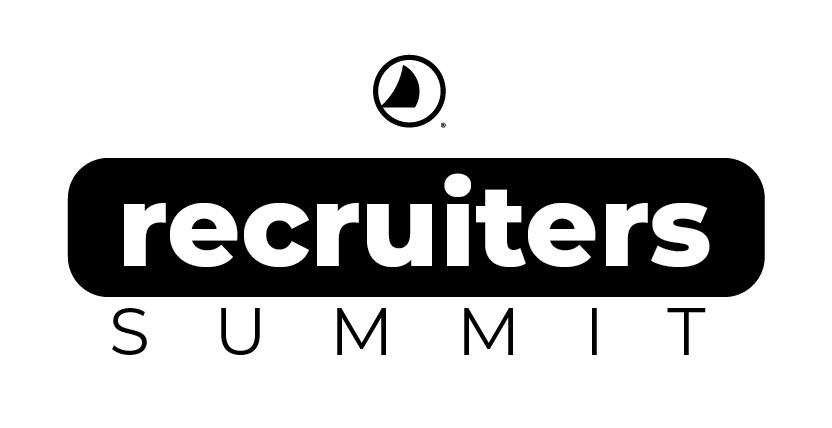 Our Calling
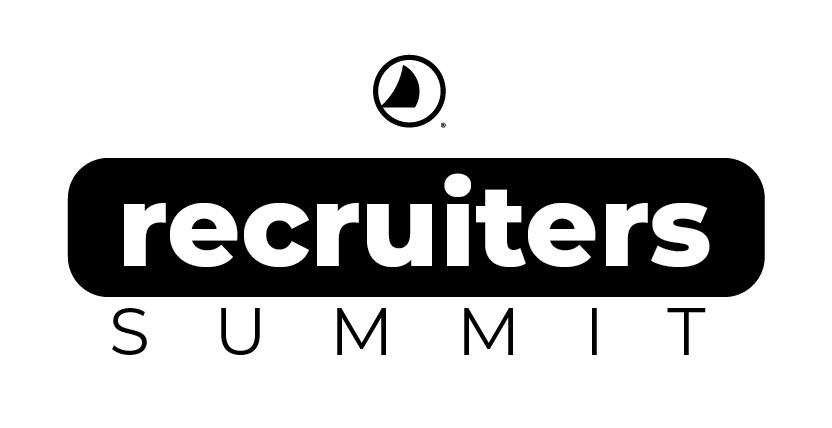 Our Calling
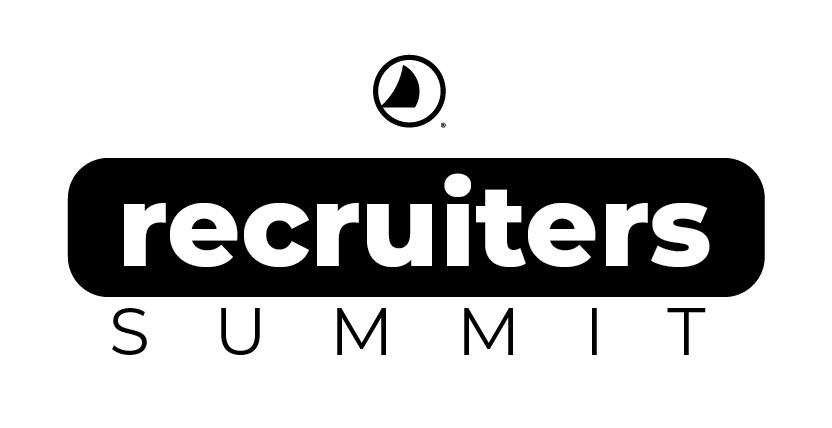 To advance the Gospel of Jesus and His Kingdom
into the nations
through spiritual generations of laborers
living and discipling among the lost
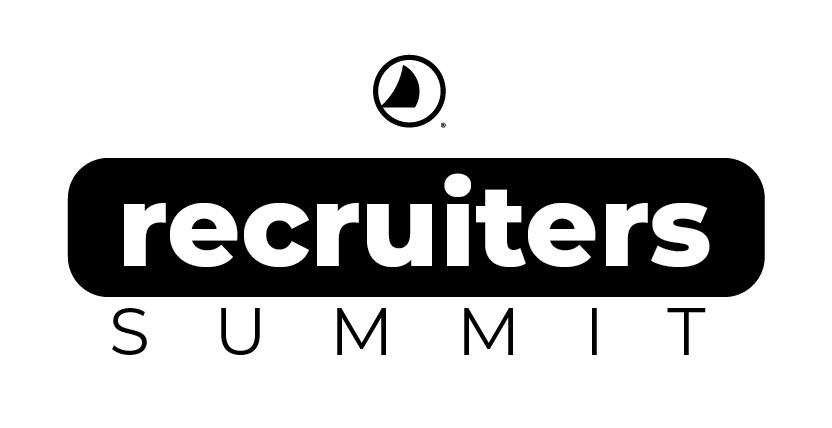 Our Calling
is still not accomplished.
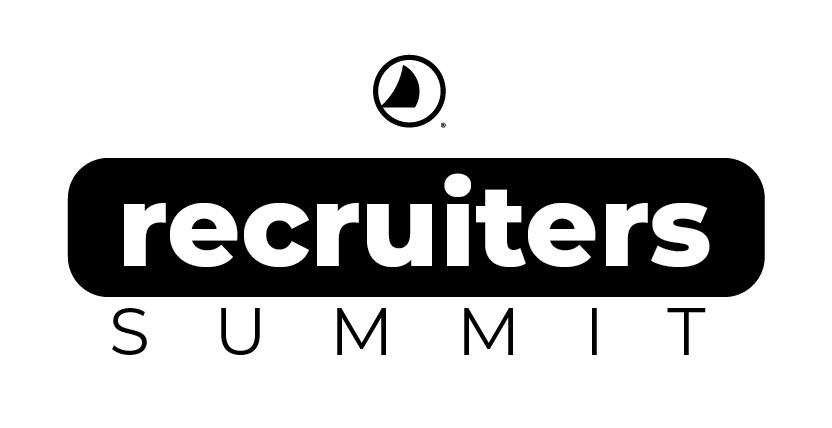 More Disciplemakers 
AND
More Navigator Staff
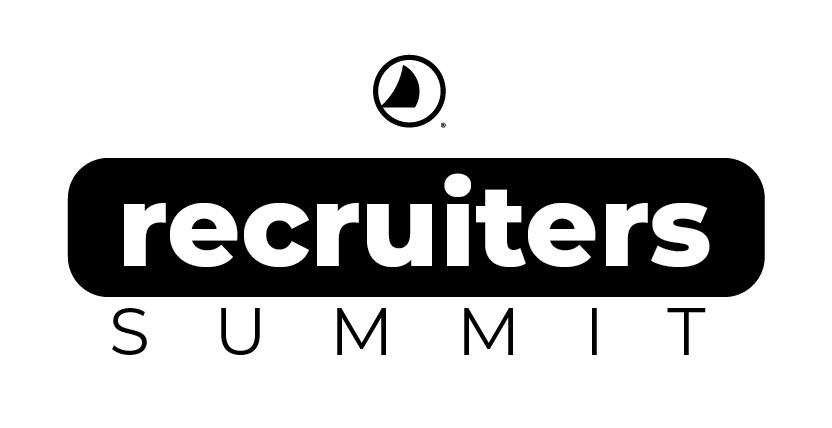 Statistics
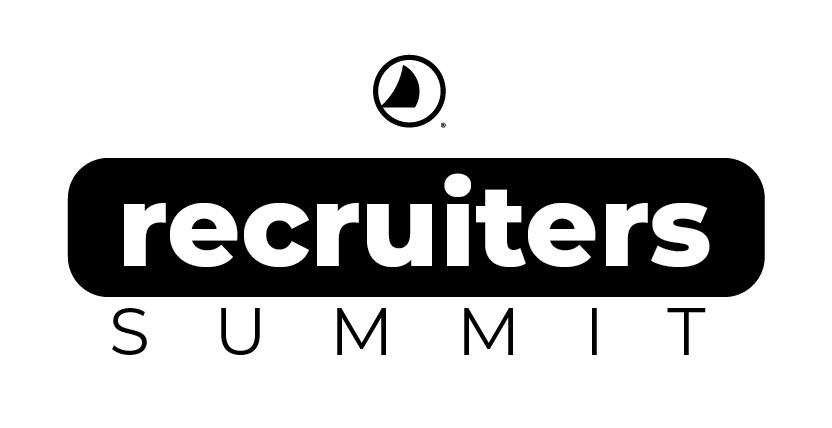 2015		2021
Full-time salaried US Navigators: 	759		  750
Part-time salaried US Navigators:	423		  506
Associate staff:				709  		1035
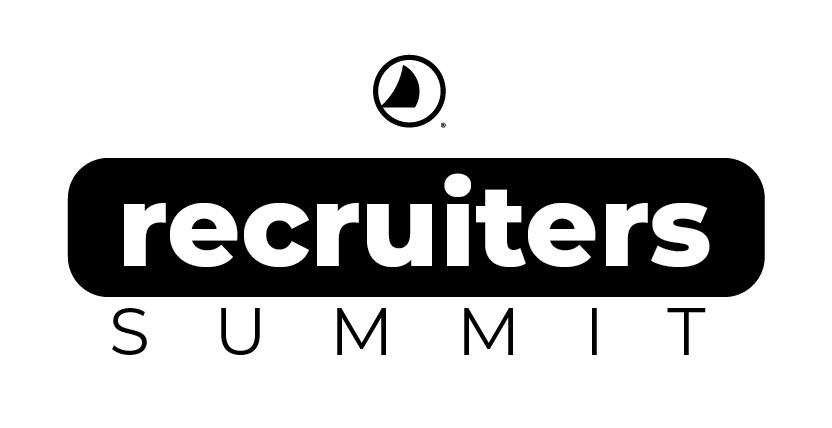 Missions with fewer 
    total salaried & associate staff today than in 2015:				
Collegiate
Military
D4L
World Missions
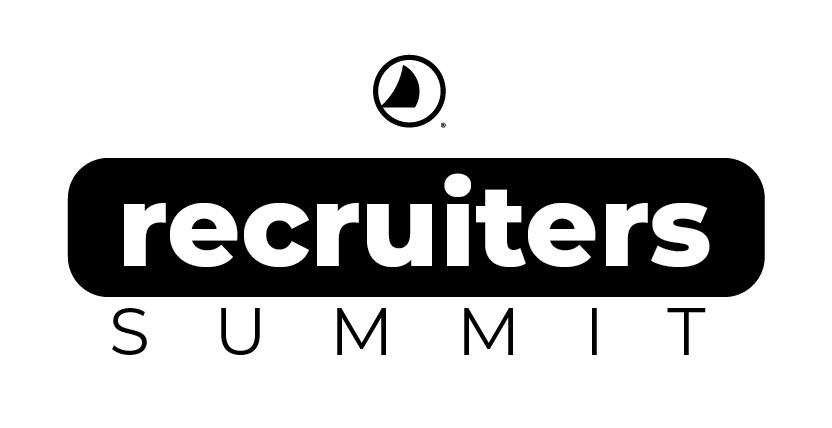 Navigator Staff in April 2021:
57% men; 43% women
31.8% over 60; 23.1% under 30
13.7% minority ethnic (unchanged since 2016)
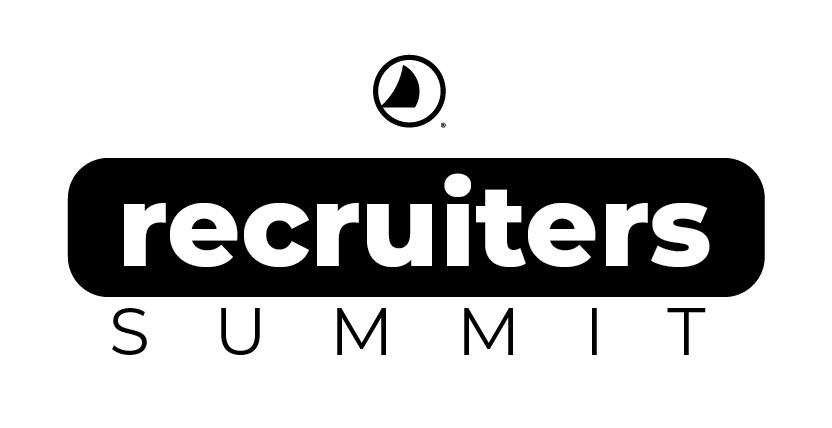 2019 
Ben, Melissa, Joe, Mike (interviews)
First Recruiters’ Summit
Pause
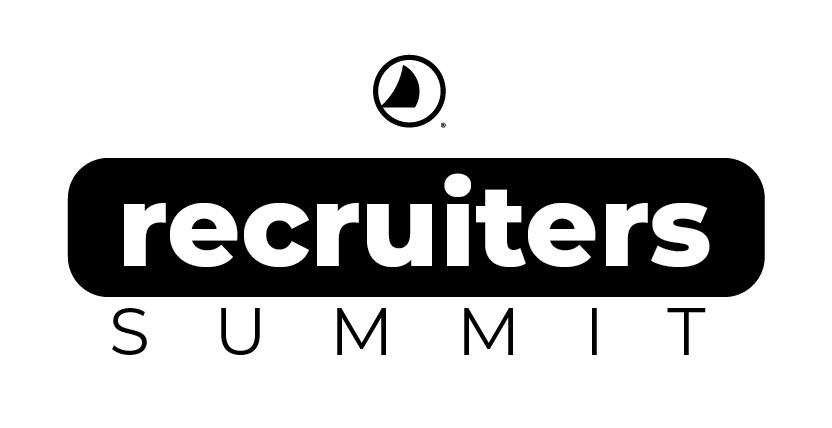 2020
March – MJ appointed National Recruiting Director (full-time in May)
August – Paytons joined National Recruiting; 
1st Stand in the Gap
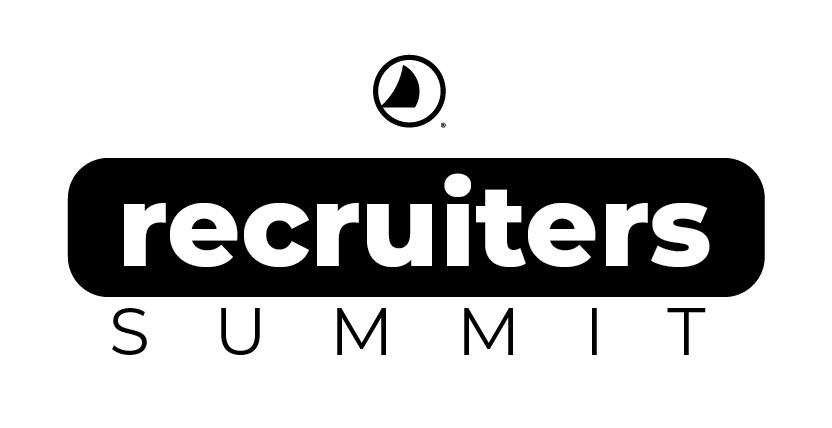 2020
Recruiting Team Formed: 
Mike J, John P, Jess P, Katie G, Ethan J, 
Mark H, Adam S, Austin D, Andrew L
Stand in the Gaps
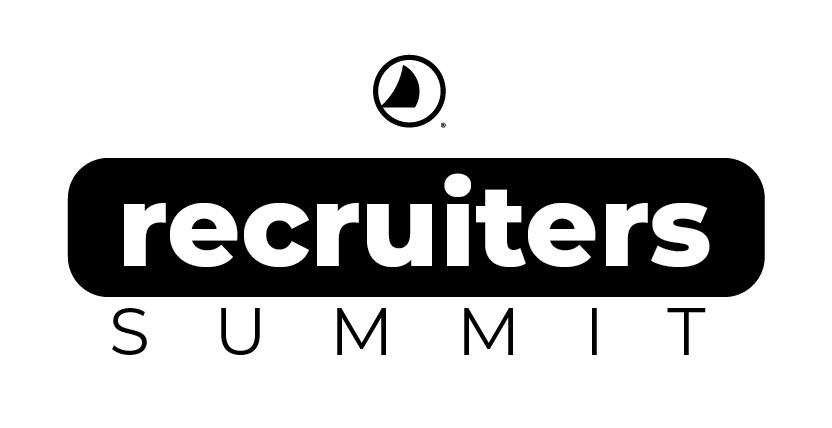 2021
Our National Recruiting Offensive
Direct Recruiting – find potential staff & bring them with us
Improved Processes – make it easier for people to join our staff
Recruiting Resources – empower field staff to recruit more staff.
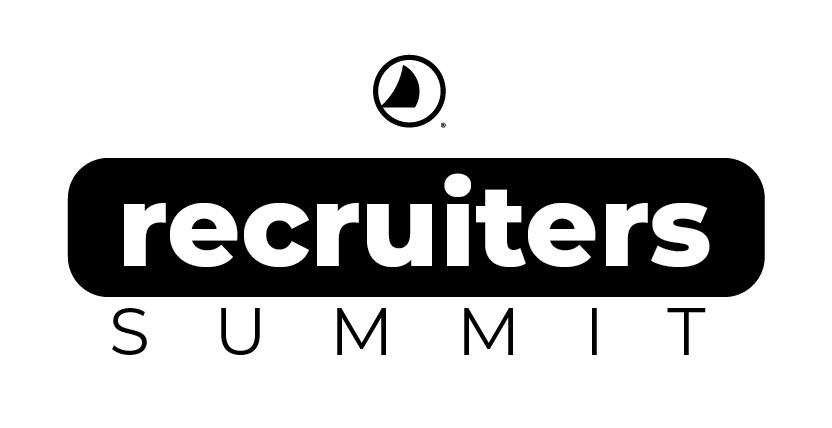 NOW:
7 Presentations
(Q & A after dinner.)
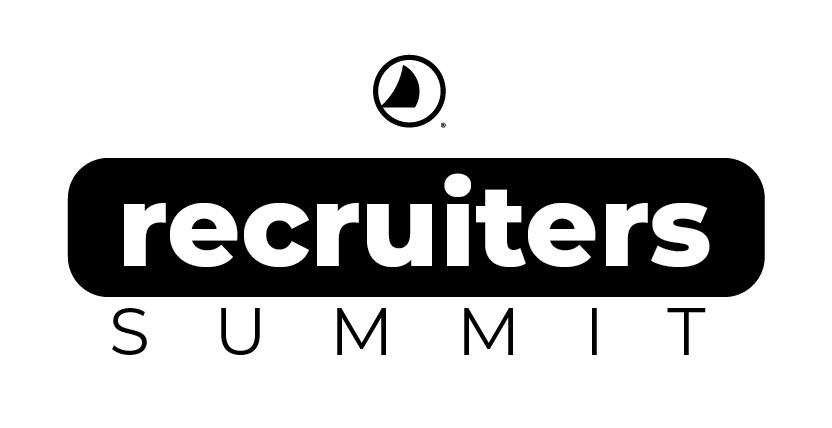 Adam Sperling
External Organizational Interviews
FCA
Wycliff
Ducks Unlimited
CRU
YoungLife
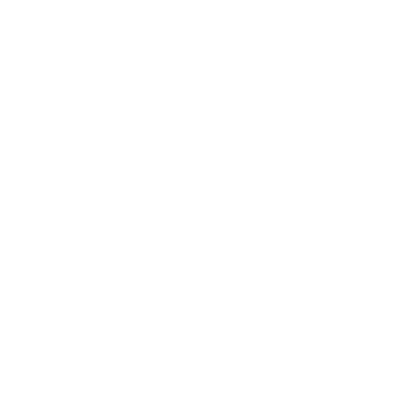 “Recruiting feels more complicated than ever; more issues with debt; more cultural competency needed, SHAW, etc…”

- Mike Crandall, CRU Mobilization Director
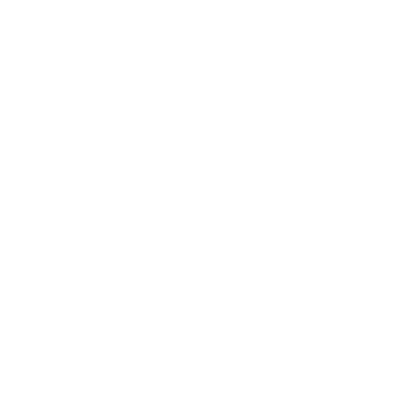 Jeff Miller – FCA
Northeast Regional Director & 
Talent Advancement Coordinator

RECRUIT, HIRE, TRAIN, DEVELOP
State Directors in his region report to him
He has grown region from 18 to 50 staff over a 2-3 years.
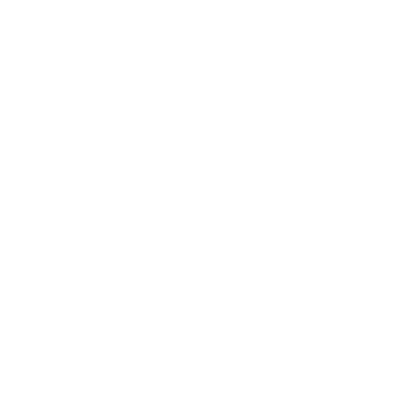 “FCA has significant growth that is coming from new staff largely in their 30s/40s who are raising their full budgets.  We have about 400 new staff a year, and lose about 100 a year. The average age of new staff is 38.”

“Everyone is a recruiter.”

- Jeff Miller, FCA
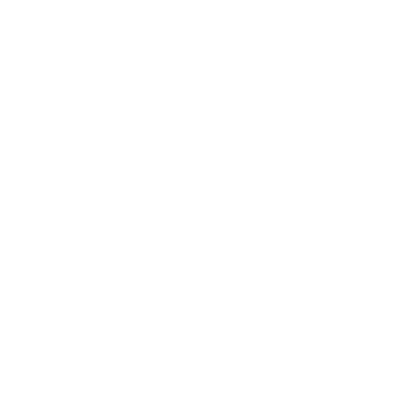 Paul Cote – Young Life
New York City

Staff team went from 5 to 60 in 5 years, majority staff of color. 
He has been a staple in NYC networks for years. 
Raises 2 Million dollars a year 
Paul raises 70% and the staff raise 30%. 
He raises to the general fund, not to the individual. 
Paul sends out quarterly report on this.
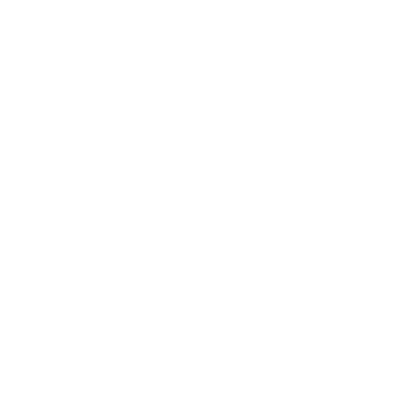 “Give grace for where you’ve been and are. Without that, you will dismantle your new efforts as you feel guilt about the old. This will take time”


- Paul Cote, Young Life
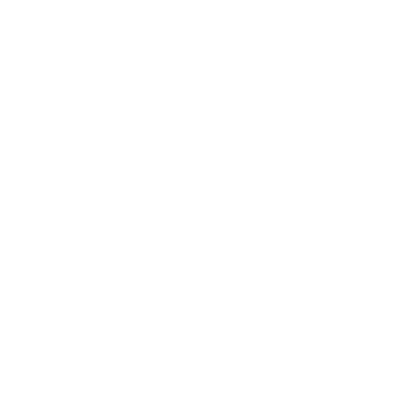 In regards to the topic of Funding Model:

“Unless you’re ready to give people access to funding networks out of the gate, it won’t work.“

- Paul Cote, Young Life
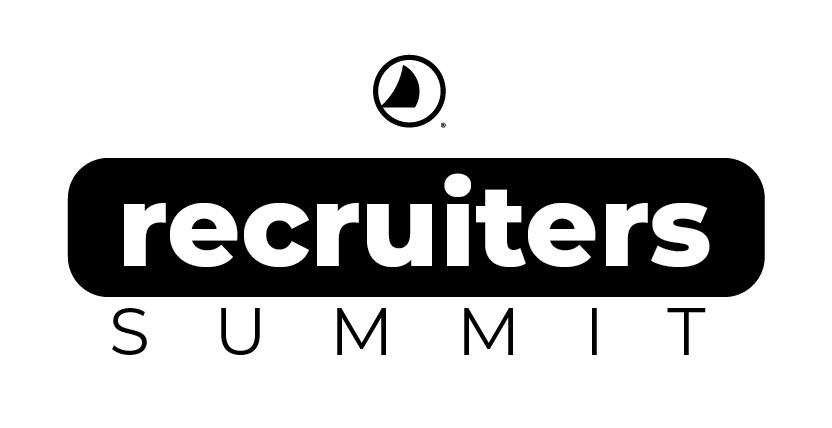 John Payton
Katie Greiner & Jenna Fuller
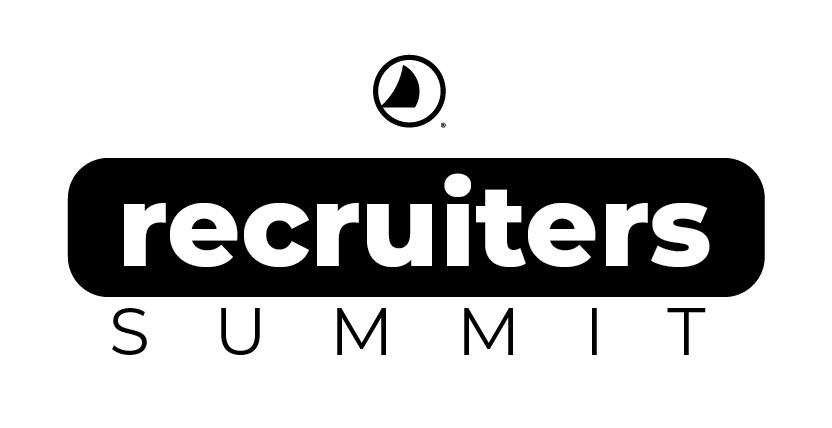 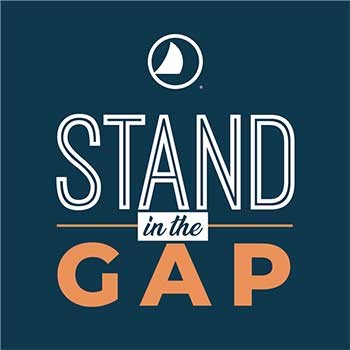 Stand In The Gap
A half day virtual event for salaried & associate Field Staff candidates

Purpose: 

Inspire - serve in our calling

Inform - potential impact, opportunities, resources for new staff 

Empower - engage with M/C/N leadership and begin on a pathway with a coach.
Stand In The Gap
Hopin Platform 
User control and freedom

Main Stage, Exhibit Hall, Small Group Sessions
Stand In The Gap
Main Stage Program  
Live Emcees 

Part I:   The Harvest is Plentiful
Part II:  The Laborers are Few
Part III: Sending into the Harvest
Stand In The Gap
Expo Hall  
A virtual booth for each Navigator Mission
Introduction to Ethnic Networks and Cities
Discuss questions and opportunities with live leaders 
Learn more - videos and materials
Stand In The Gap
Explore Sessions  

4X Sessions interspersed in the program

Connecting
Reflecting
Imagining
Praying

Facilitated by a Pathway Coach
Stand In The Gap
Pathway Coaches

Experienced Navigator Field Staff

One Primary Friendly Connection Point

Serving as a:
--Coach
--Guide
--Agent
Stand In The Gap
We need you!

Invite Candidates - Nov 6 & Feb 12 

Serve as Pathway Coach - Role Description
 
    Who could Emcee?

Recruiting Roles Interest Form
Stand In The Gap - Impact
New Staff List
New Candidate Process
1. Level 1 Screening Conversation
2. General Field Staff Application  
3. Candidate Submits References
4. Level 2 National Interview - 
5. Collaborative Discernment Process (M/C/N)
 Mission |  Location | Supervisor | Training
   -     National Recruiting Residency
6.  Level 3 Mission Supervisor Interview
Hiring Decision   |  Salary  |   Transition Plan
MPD Training 
7.  Navigator Budget Consultation with FSC 
8.  Candidate Receives Formal Job Offer
9.  Candidate Accepts and completes Onboarding Steps
10.  New Staff Orientation & MPD Training
            	 * TDC Touchpoint *
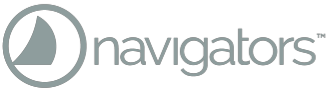 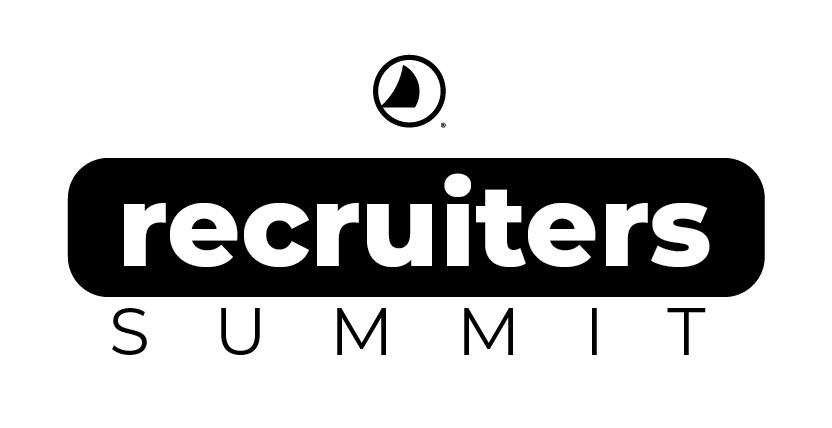 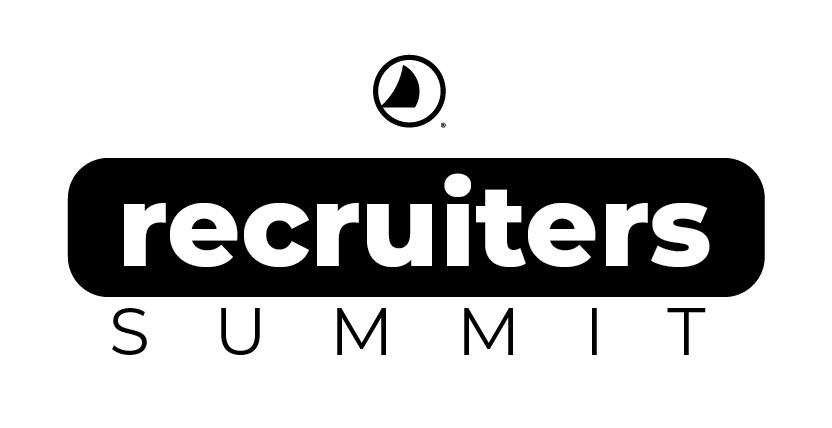 Austin Davco & Nathan Landry
Marketing Updates
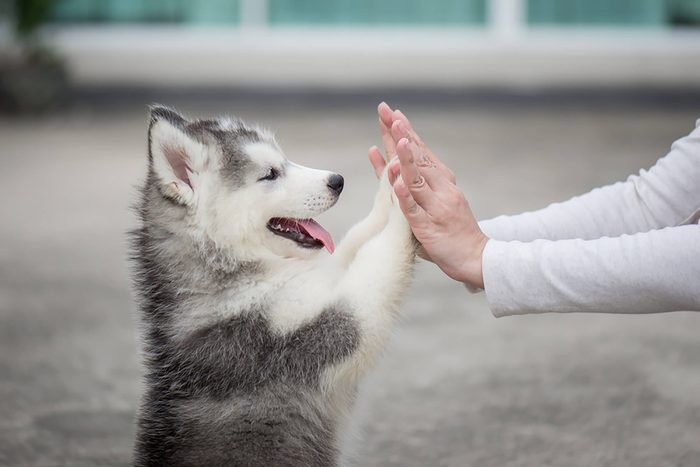 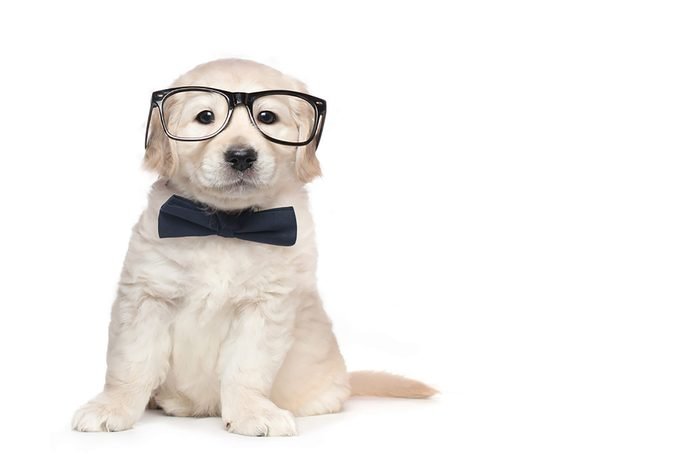 Two Main goals…
Maximize impact of internal recruiting
Educate Staff – everyone is a recruiter for every mission
Equip with resources – available through QR Code or joinstaff.navigators.org/summit
Strengthen existing pipelines
Two Main goals…
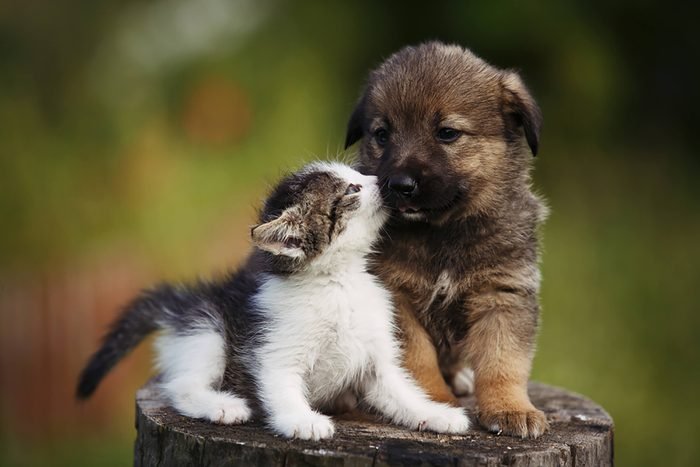 Establish outside recruiting relationships
Opportunities to reach unidentified Nav Staff
Job Boards
YouVersion Bible Studies
Digital Advertising
“What the heck is a marketing funnel?”
Questions/Conversation
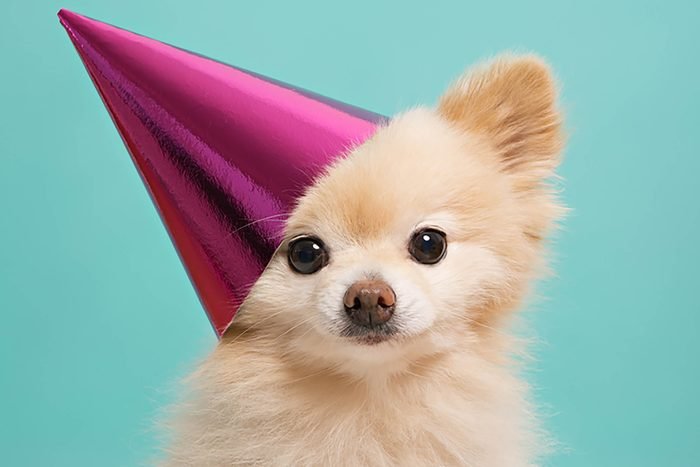 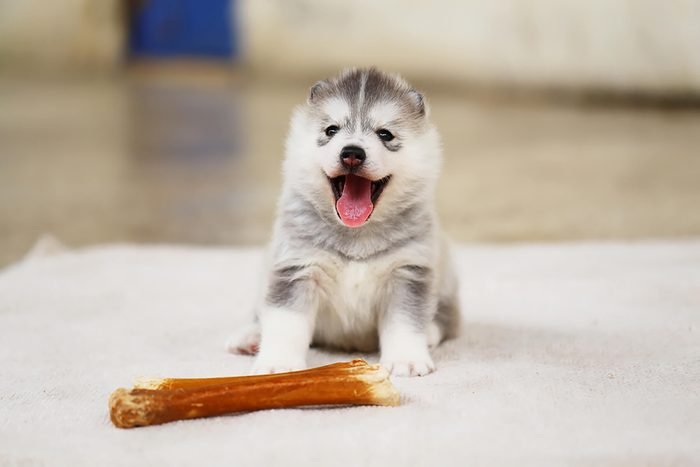 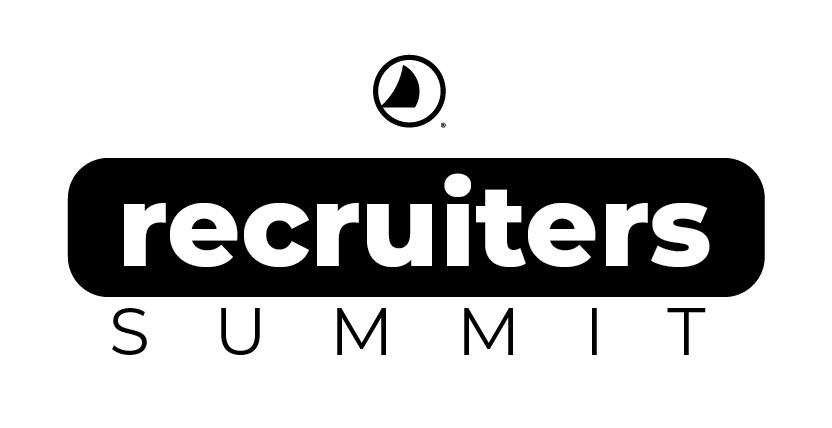 Mike Jordahl
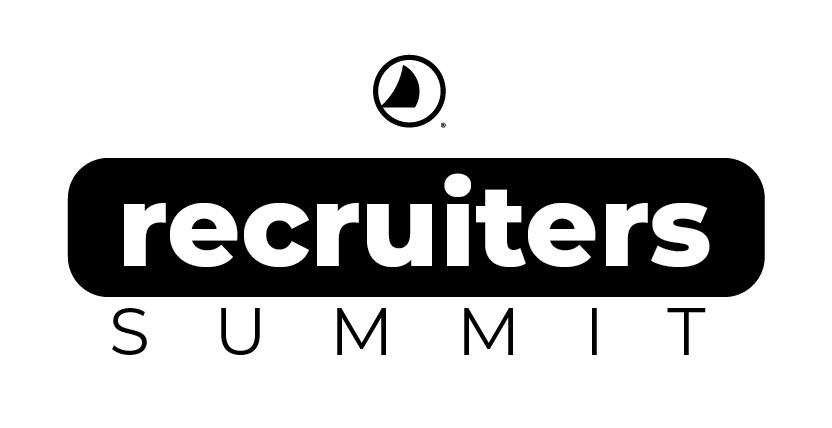 Residency Project
“new career” people without Navigator DNA or relationships.
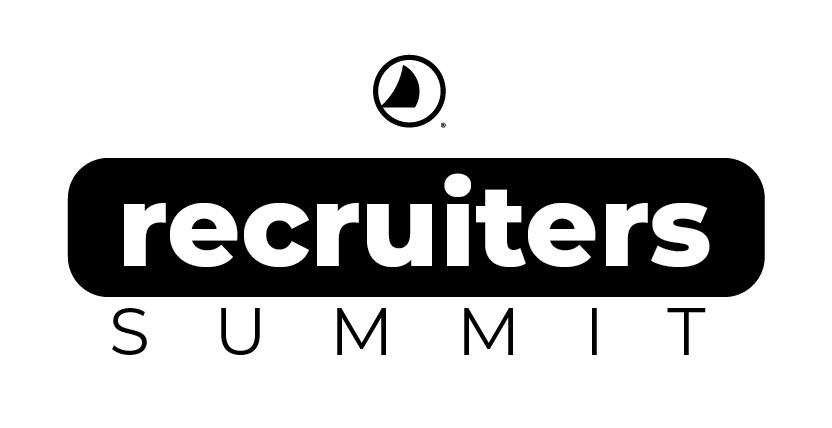 $667,000
Missions, Cities, Key positions, Essential events, R&D,
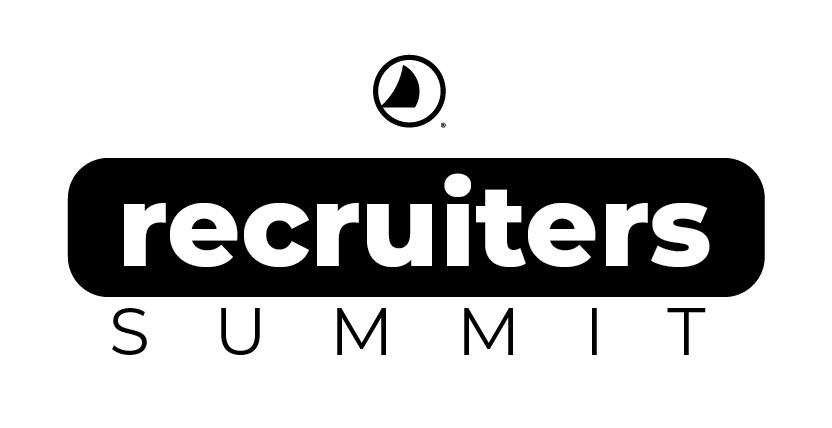 John Payton
Candidate Tracking
Each one Matters…

Tracking Recruiting Contacts

Dashboard
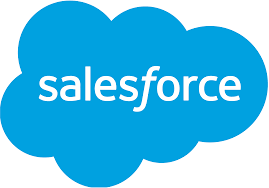 New CRM - Customer Relationship Management
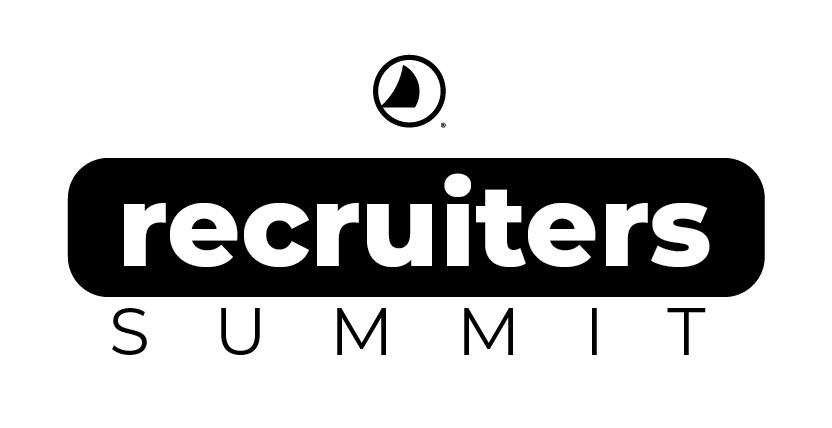 Katie Greiner
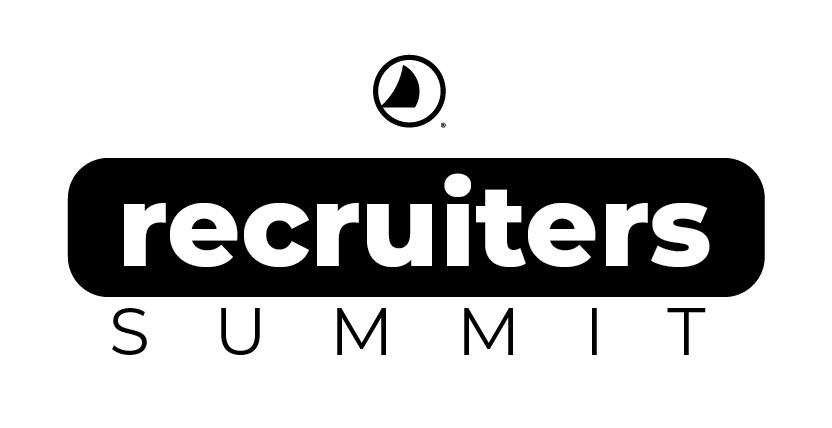 Whew!
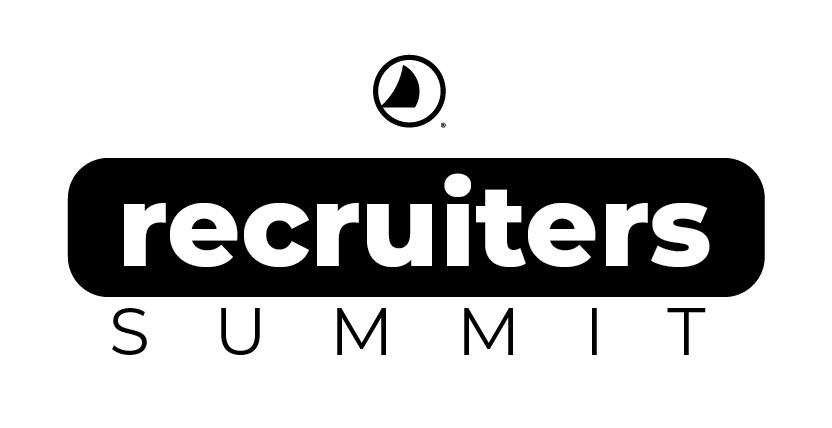 Announcements!
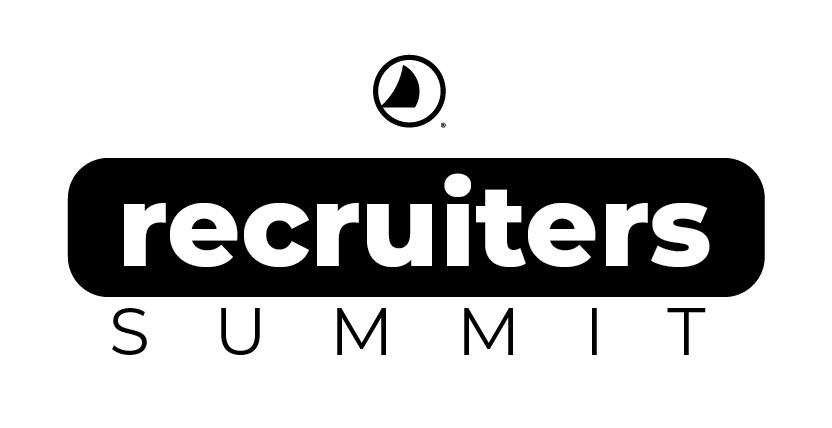 Dinner: Pike’s Peak Ballroom
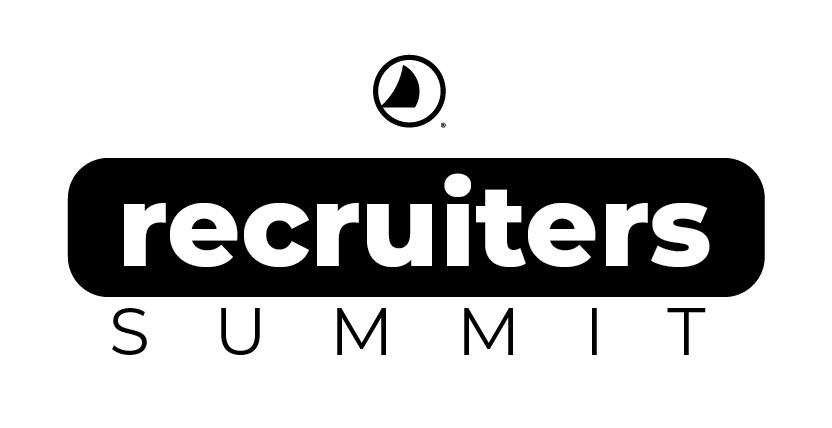 Over Dinner:

Stories & Motivation
Share with each other at your table:
your favorite recruiting story 
* what motivates you in recruiting.
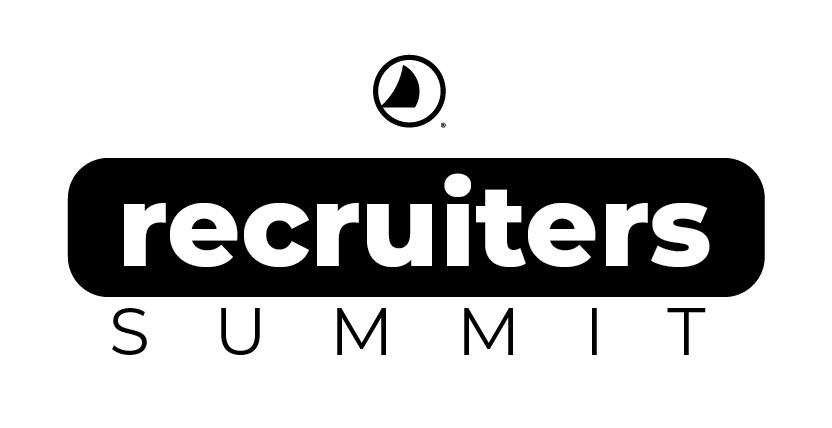 Finish Dinner Conversation: 7:30
Back here: 7:55
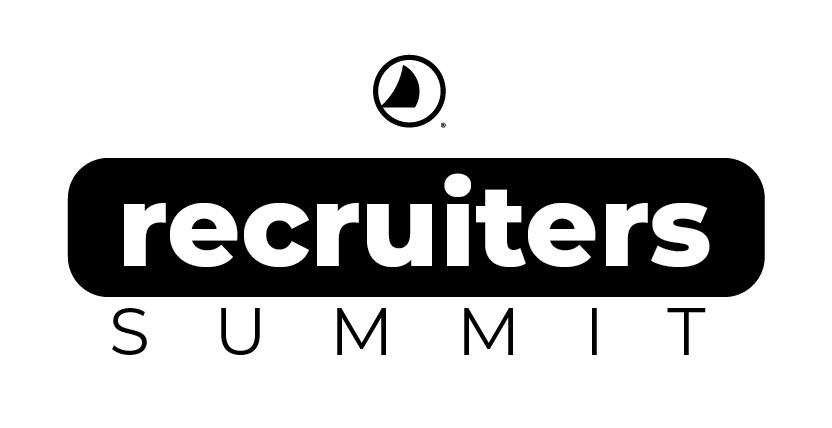 WELCOME!
Session 2 
Starting at 8:00
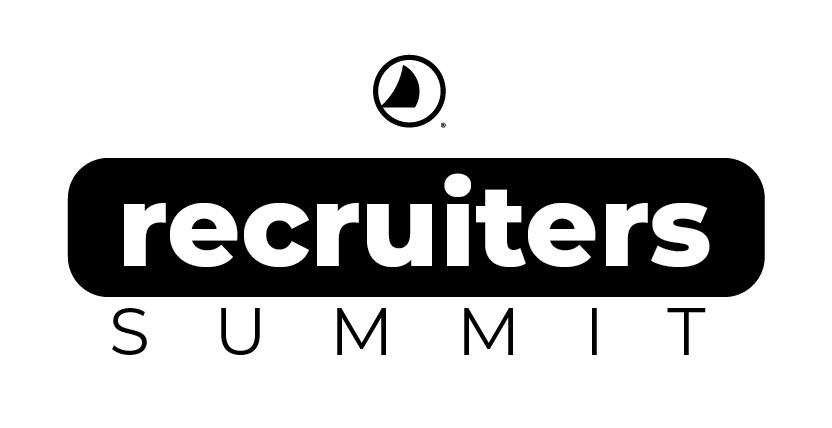 Katie Greiner
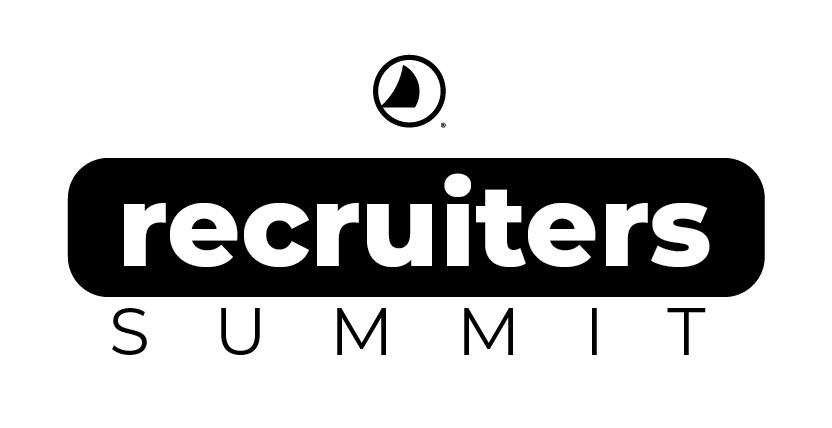 Austin Davco
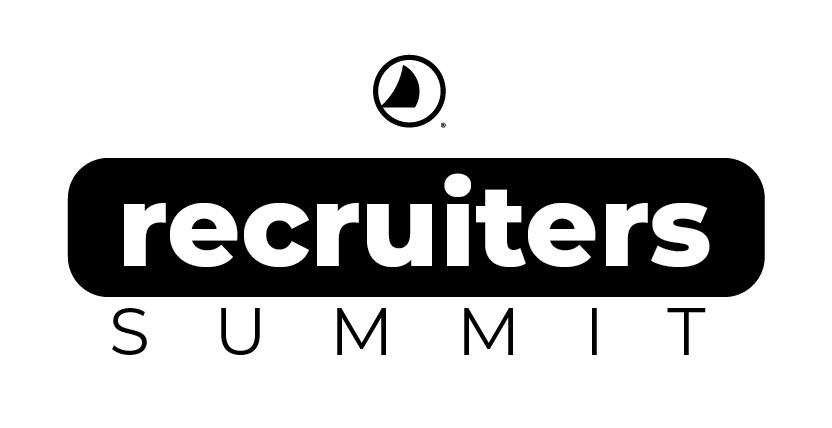 What you said:
Survey Results
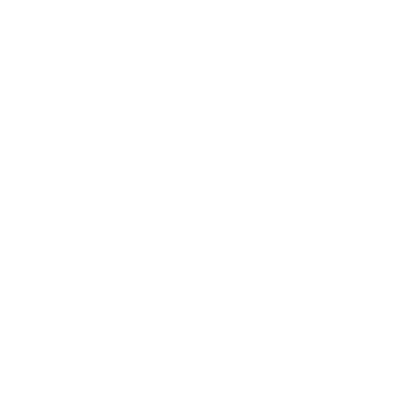 What encourages you about recruiting Navigator staff in the past year?
What encourages you about recruiting Navigator staff in the past year?
1. We are making progress!
“seems new staff are actually joining us; more momentum than before”
“It has been working - I have seen several great candidates really considering it.”
“I'm encouraged that the Lord is in it. It feels like he is doing the lifting and convicting as we are faithful to ask and invite and discuss barriers or hesitancies.”
What encourages you about recruiting Navigator staff in the past year?
2. We are finding people are attracted to our Vision and Calling
“Our vision and calling are great!”
“People are excited about the calling of the Navigators”
“The vision of the Navs is very compelling and relevant.”
“That 1-2-1 Discipleship is still the way  to achieve the great commission regardless of pandemic lock downs. The vision is pandemic-proof!”
What encourages you about recruiting Navigator staff in the past year?
3. We are excited to have more diversity and new perspective!
“Encouraged by the trajectory of the Navigators. The awareness of the need to diversify is huge and is one of the reasons I joined.”
“A Focus on Gen Z”
“The potential for new energy and perspective”
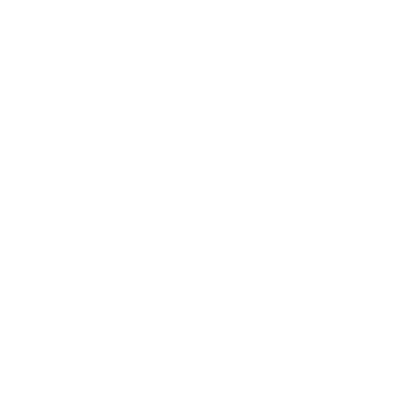 What are the top 2-3 obstacles you think hinder recruiting new Navigator staff?
What are the top 2-3 obstacles you think hinder recruiting new Navigator staff?
1. Fundraising/raising support (almost everyone had something to say about this)
“tackling the huge mountain called fundraising and making it understandable and not so intimidating”
“Inviting people into our funding model, especially middle of life staff that will make incredible financial sacrifices in salary”
What are the top 2-3 obstacles you think hinder recruiting new Navigator staff?
2. Disjointed or no recruiting strategies within our areas
"Lack of a recruiting strategy within my own mission”
“lack of vision for recruiting among field staff  only thinking about "my area””
“Many missions don't seem motivated to grow or they only care about their own growth and not the Navs as a whole”
What are the top 2-3 obstacles you think hinder recruiting new Navigator staff?
3. Difficult to find opportunities to recruit to
“no place to put new staff”
“finding “right fit” for ministry”
“Current staff can be cold and hostile towards potential new staff with no Navigator background”
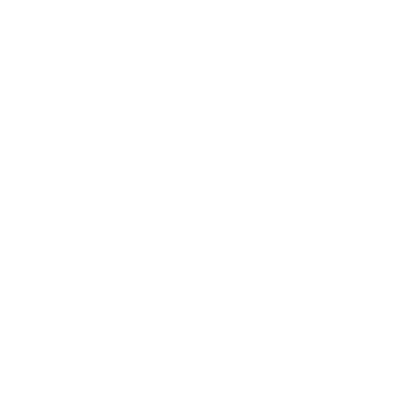 How is it going in your part of The Navigators when it comes to recruiting “new to the Navigators staff”?
How is it going in your part of The Navigators when it comes to recruiting “new to the Navigators staff”?
1. Not bad.
“Decently. I have seen interest, but haven't seen an onboarding done yet”
“It's ok. Could be much better.”
“Not well. We just don't have a non-current-student pipeline, platform, or pathway for new to the navs people”
How is it going in your part of The Navigators when it comes to recruiting “new to the Navigators staff”?
2. Not Great.
“Slow moving and minimal. Currently, I don't think we recruit and send more than 2 or 3 new to Nav staff over a year.”
“Not well. We just don't have a non-current-student pipeline, platform, or pathway for new to the navs people”
“For the most part not great, there is one maybe two new to the Navigators staff in my mission's region.”
How is it going in your part of The Navigators when it comes to recruiting “new to the Navigators staff”?
3. Great. (a couple of optimists!)
“It is going well! We have new staff every year.”
“We are seeing good recruitment into the I58 local team, especially young ethnic adults on a part time basis.”
“There seems to be a fresh push for new Navigators staff”
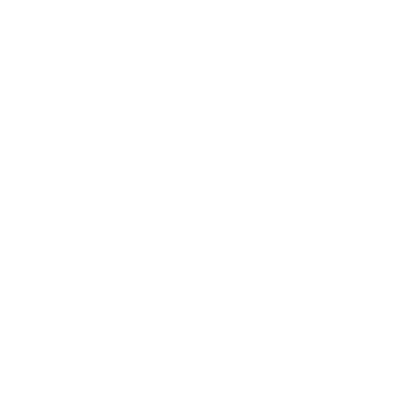 What would help you be more excited about recruiting new Navigator staff?
What would help you be more excited about recruiting new Navigator staff?
1. New Pathways to staff
“a proven training path for new staff to follow”
“A way for them to grow in Nav DNA before they are ready to be sent out.”
“We had a good on ramp for people from 25-45”
What would help you be more excited about recruiting new Navigator staff?
2. More diversity
“Opportunities to recruit more culturally diverse Navigator staff”
“Better understanding how people of color will be included in the organization”
“Nav culture becoming overall more reflective of Kingdom culture in the way of ethnic celebration”
What would help you be more excited about recruiting new Navigator staff?
3. Clear recruiting needs for each mission
“Better understanding of the missions & needs”
“Hearing the goals of other missions”
“Clear training plans, clear job/role descriptions with lots of help and along-siding guaranteed.”
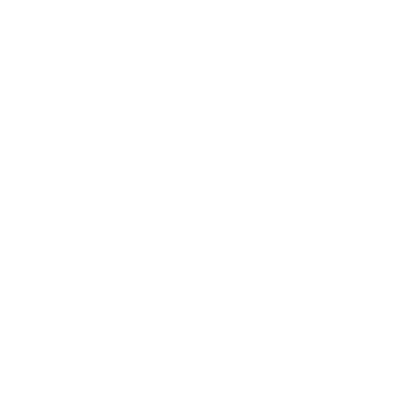 What do you think would help potential new staff enjoy being recruited, placed, and onboarded?
What do you think would help potential new staff enjoy being recruited, placed, and onboarded?
1. Personal Connection
“Making them feel loved and wanted and showing them how they fit in the big picture”
“Feeling known and cared for.”
“staff that were friendly, welcoming, and excited to learn and grow with new staff.”
What do you think would help potential new staff enjoy being recruited, placed, and onboarded?
2. A clear vision of being on staff
“A clear vision for what we're about and where we see them heading.”
“Increased clarity. Specific career pathing and a more guaranteed contribution.”
“What is our vision, culture, and development opportunities.”
What do you think would help potential new staff enjoy being recruited, placed, and onboarded?
3. Training and shepherding
“Adequate training, support, well shepherded”
“I think shepherding will be key. How will they be developed and in what environment?”
“Placing staff where they will be developed and shepherded…”
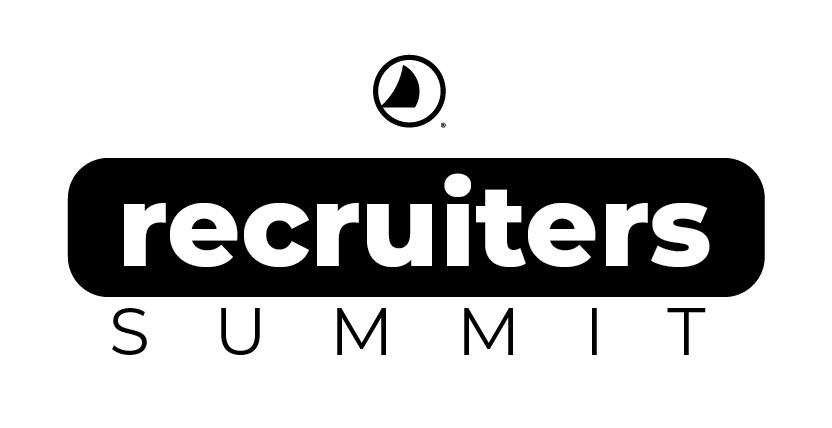 Katie Greiner
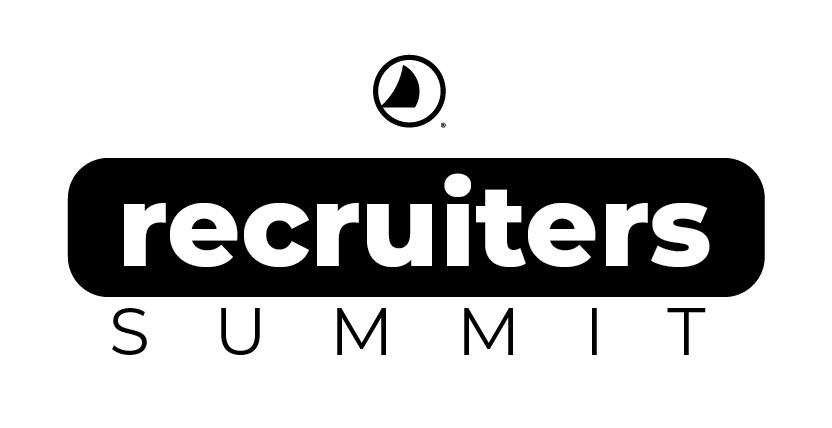 Burning Questions?
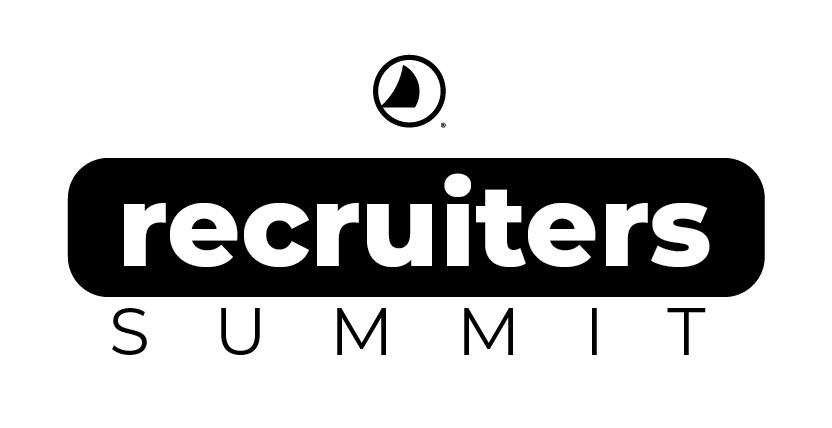 “Best” Stories & Motivation
(from Dinner)
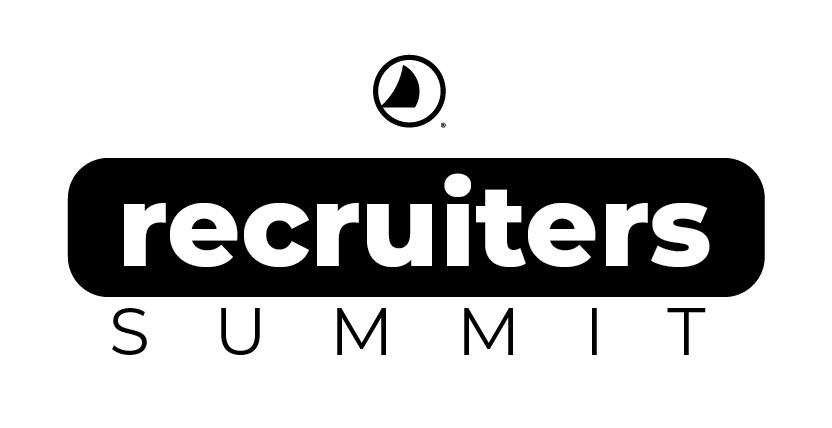 Announcements
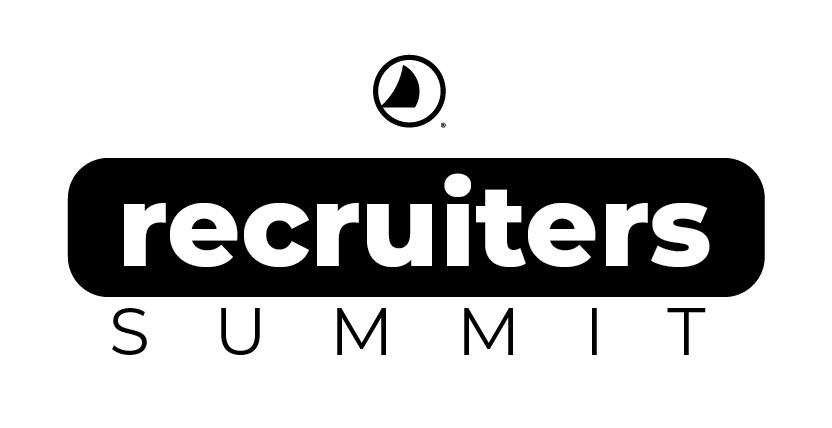 Announcements
Breakfast 7:00 – 8:30 in Pike’s Peak Ballroom
Session 3 – Starts at 8:30 
Keith Pepsny, Kristie Monteiro, Loyce Nelson
 * Bible Study Discussion * 
Guest Speakers: Bob Lord, Andrew Ginsberg & Skip Gray
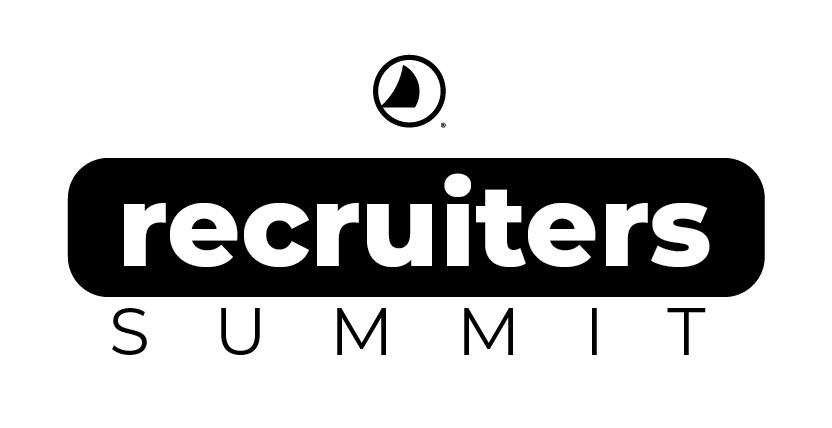 Summit Issues or Hotel Problems?
See Mike Jordahl